विषयः-द्वितीयाविभक्तिः   										DR. MENAKARANI SAHOO      			   					 (MA, M.ED, PH.D ) 							 ASSISTANT PROFESSOR OF SANSKRIT
संस्कृतविभागः             
	  शैलबाला महिला स्वयंशासितमहाविद्यालयः
विषयाः


कर्तुरीप्सिततमं कर्म
कर्मणि द्वितीया
तथायुक्तं चानीप्सितम्
ह्रुक्रोरन्यतरस्याम्
अधिशीङ्स्थाऽऽसां कर्म
अभिनिविशश्च
उपान्वध्याङ् वसः
अन्तराऽन्तरेण युक्ते
अनुर्लक्षणे
कर्मप्रवचनीययुक्ते द्वितीया
तृतीयार्थे
हीने
उपोऽधिके 
अतिरतिक्रमणे
कालाध्वनोरत्यन्तसंयोगे
५३५.कर्तुरीप्सिततमं कर्म -पा . १ . ४ . ४९ 	
संज्ञासूत्रमिदम्
पदच्छेदः- कर्तुः ईप्सिततमं कर्म 
वृत्तिः - कर्तुः क्रियया आप्तुमिष्टतमं 
	कारकं कर्मसंज्ञं स्यात् ।
उदाहरणम्- लक्ष्मी हरिं सेवते ।
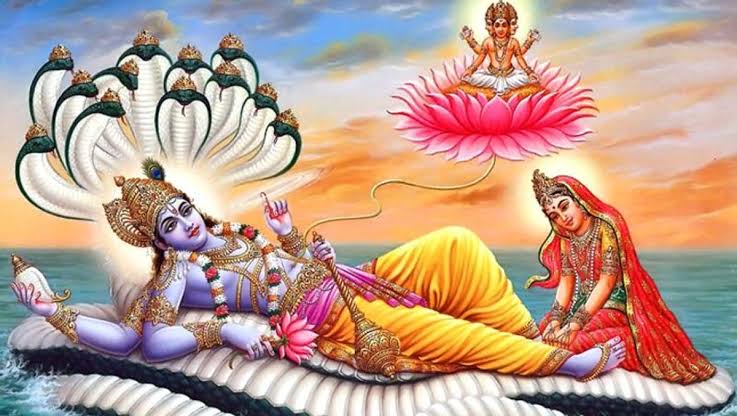 कर्मणि द्वितीया-पा.२. ३. २
विधिसूत्रमिदम्
पदच्छेदः-कर्मणि द्वितीया
वृत्तिः-अनुक्ते कर्मणि द्वितीया स्यात् ।
अनुवृत्तिः- अनभिहिते सूत्रमनुवर्तते ।
उदाहरणम्- ब्राह्मणः अन्नं खादति ।
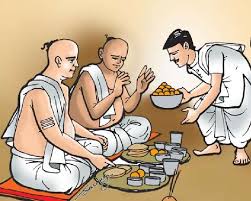 ५३८.तथायुक्तं  चानीप्सितम् -पा . १ . ४ . ५० 
पदच्छेदः - तथायुक्तं  च  अनीप्सितम्   
वृत्तिः - ईप्सिततमवत् क्रियया युक्तमनीप्सितमपि कारकं कर्मसंज्ञं स्यात् ।
उदाहरणम् - १-उदासीनमनीप्सितकर्म –ग्रामं गच्छन् तृणं स्पृशति ।                 
                 २-द्वेष्यम् अनीप्सितकर्म – ओदनं भुञ्जानो विषं भुङ्क्ते ।
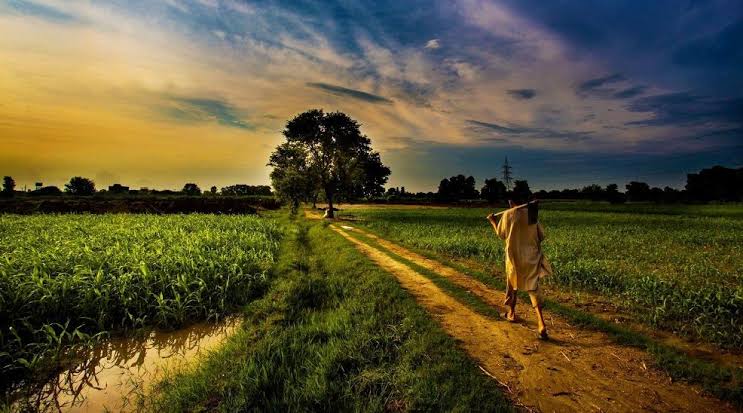 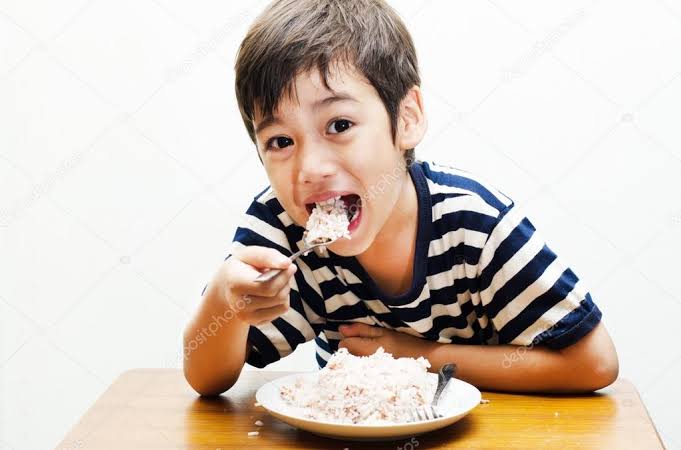 ५४१.हृक्रोरन्यतरस्याम् -पा . १ . ४ . ५३ 

पदच्छेदः- हृक्रोः अन्यतरस्याम् 

वृत्तिः- हृक्रोरणौ यः कर्ता स णौ वा कर्म स्यात् ।

अनुवृत्तिः-‘गतिबुद्धि-‘ ( पा . १ . ४ . ५२ )   सूत्रात्    ‘अणिकर्ता   स णौ’ पदानि,   ‘कर्तृरीप्सिततमं     कर्म’( पा. १ . ४ . ४९ ) इत्यतः ‘कर्म’,‘कारके’ ( पा. १ . ४ . २३ ) इति सूत्रञ्चात्र अनुवर्त्तन्ते ।
उदाहरणम् -अणिजन्तः– हरति करोति वा कटं भृत्यः ।
                 णिजन्तः –  हारयति कारयति वा भृत्यं भृत्येन वा कटम् ।
५४२. अधिशीङ्स्थासां कर्म -पा . १ . ४ . ४६ 

पदच्छेदः-अधिशीङ्स्थासां कर्म
वृत्तिः- अधिपूर्वाणामेषामाधारः कर्म स्यात् ।
अनुवृत्तिः-‘कारके’ इत्यतः ‘कारके’ पदं, ‘आधारोऽधिकरणम्’ 	( पा.१.४.४५) सूत्रात् ‘आधारः’चेति पदद्वयमनुवर्त्तते ।
उदाहरणम् -अधिशेते अधितिष्ठति अध्यास्ते  वा वैकुण्ठं हरिः।
५४३.अभिनिविशश्च-पा . १ . ४ . ४७ 

पदच्छेदः- अभिनिविशः  च 
वृत्तिः - अभिनीत्येततसंघातपूर्वस्य विशतेराधारः कर्म स्यात् ।
अनुवृत्तिः- कारके, कर्म आधारश्चेति पदत्रयमत्र अनुवर्तते ।
उदाहरणम् -अभिनिविशते सन्मार्गम् ।
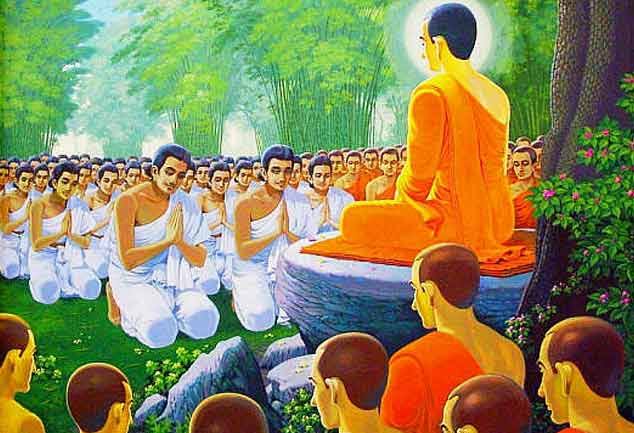 ५४४. उपान्वध्याङ्वसः-पा . १ . ४ . ४८ 

पदच्छेदः-उप अनु अधि आङ् वसः।
वृत्तिः :- उपादिपूर्वस्य वसतेराधारः कर्म स्यात् ।
अनुवृत्तिः- ‘कारके’‘कर्म’‘आधारश्च’ एतानि पदानि अनुवर्त्तन्ते ।
उदाहरणम् -उपवसति अनुवसति अधिवसति आवसति वा वैकुण्ठं हरिः ।
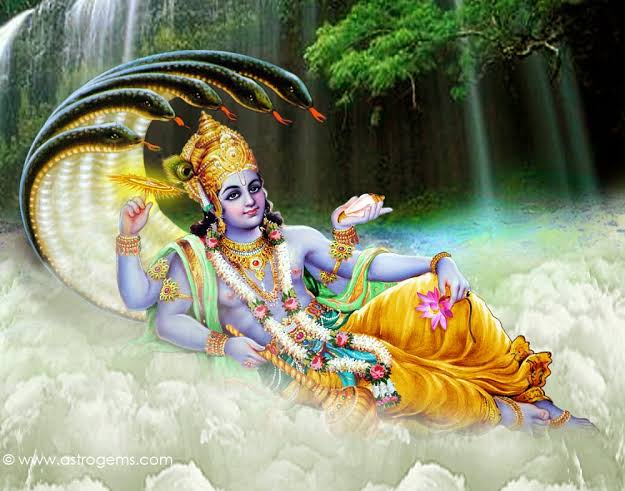 ५४५. अन्तराऽन्तरेणयुक्ते -पा. २. ३. ४  
वृत्तिः – आभ्यां योगे द्वितीया स्यात् ।
अनुवृत्तिः -‘कर्मणि द्वितीया’( पा. २. ३. २ )सूत्रात् ‘द्वितीया’ पदमनुवर्त्तते ।
उदाहरणम् – अन्तरा – अन्तरा त्वां मां हरिः ।
                  अन्तरेण – अन्तरेण हरिं न सुखम् ।
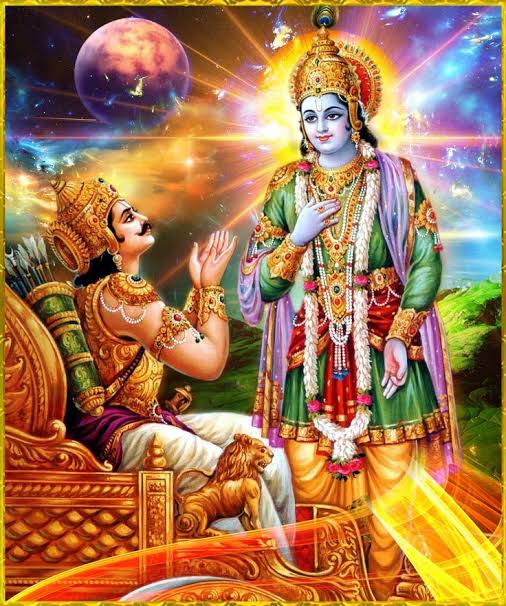 ५४७. अनुर्लक्षणे  पा . १ . ४ . ८४ 

पदच्छेदः -अनुः लक्षणे  
वृत्तिः - लक्षणे द्योत्येऽनुः कर्मप्रवचनीयसंज्ञः स्यात् । 
अनुवृत्तिः-‘प्राग्रीश्वरान्निपाताः’( पा. १ . ४ . ५६ )   सूत्रात्     ‘निपाताः’, ‘कर्मप्रवचनीयाः’ चेतिपदद्वयम् अनुवर्तते ।
उदाहरणम् -शाकल्यस्य संहितामनुप्रावर्षत् ,पर्जन्यो जपमनु प्रावर्षत्।
५४८.कर्मप्रवचनीययुक्ते द्वितीया- पा. २. ३. ८

वृत्तिः-एतेन योगे द्वितीया स्यात्।
सूत्रार्थः-कर्मप्रवचनीययोगे योगे द्वितीयाविभक्तिः भवति।
उदाहरणम्-पर्जन्यो  जपमनु प्रावर्षत्।
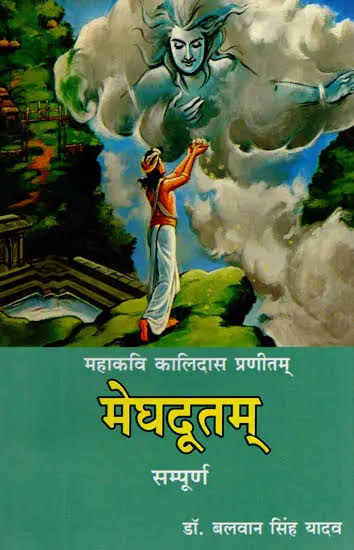 ५४९. तृतीयार्थे -पा . १ . ४ . ८५ 	

वृत्तिः - अस्मिन् द्योत्येऽनुरुक्तसंज्ञः स्यात् ।

अनुवृत्तिः-‘कर्मप्रवचनीयाः’ ( पा. १ . ४ . ८३ ) सूत्रं,    ‘अनुर्लक्षणे’ ( पा. १ . ४ . ८४ )     सूत्रात्     ‘अनु’  ‘प्राग्रीश्वरान्निपाताः’ ( पा. १ . ४ . ५६ ) सूत्रात् ‘निपाताः’ चेति पदानि अनुवर्तन्ते ।

उदाहरणम् :-नदीमन्ववसिता सेना ।
५५०.हीने - पा . १ . ४ . ८६ 

वृत्तिः- हीने द्योत्येऽनुः प्राग्वत् ।
अनुवृत्तिः- पूर्वसूत्रेभ्यः ‘कर्मप्रवचनीयाः , निपाताः’ चेत्यादिपदानि अनुवर्त्तन्ते ।
उदाहरणम्-अनु हरिं सुराः ।अत्र  अनु हीनार्थे कर्मप्रवचनीससंज्ञां प्राप्नोति।
उपोऽधिके च - पा . १ . ४ . ८७ 

पदच्छेद:- उपः अधिके  च  
वृत्तिः - अधिके हीने च द्योत्ये उपेत्यव्ययं प्राक्संज्ञं स्यात् ।
अनुवृत्तिः -पूर्वसूत्रेभ्यः ‘हीने , कर्मप्रवचनीयाः , निपाताः’ चेति पदत्रयमत्र अनुवर्त्तते । 
उदाहरणम् - हीनार्थे -उप हरिं सुराः ।
                 अधिकार्थे –सप्तमी वक्ष्यते ।
५५६.अतिरतिक्रमणे च  ( पा . १ . ४ . ९५)

पदच्छेदः-अतिः अतिक्रमणे च
वृत्तिः - अतिक्रमणे पूजायां चातिः कर्मप्रवचनीयसंज्ञः स्यात् ।
अनुवृत्तिः -‘सुः पूजायाम्’ ( पा . १ . ४ . ९४ ) सूत्रात् ‘पूजायाम्’,पूर्ववत् ‘कर्मप्रवचनीयाः ,निपाताः’ चेति त्रीणि  पदानि अनुवर्त्तन्ते।  शेषोक्तपद- द्वयं प्रथमान्ततया विपरिणम्यते।
उदाहरणम् -अति देवान् कृष्णः ।
५५८.कालाघ्वनोरत्यन्तसंयोगे-पा २. ३. ५

पदच्छेदः-कालाघ्वनोः  अत्यन्तसंयोगे 
वृत्तिः-इह द्वितीया स्यात्।
व्याख्या- कालवाचकमार्गवाचकशब्दयोः  गुणक्रियाद्रव्यैः  सह   निरन्तरसंयोगे  द्योतिते   च  द्वितीयाविभक्तिः भवति।
कालात्यन्तसंयोगे द्वितीया- १-गुणेन-   मासं कल्याणी।
		           २-क्रियया-मासम् अधीते।
		           ३-द्रव्येण- मासं गुडधानाः।
अध्वात्यन्तसंयोगे द्वितीया- १-गुणेन-क्रोशं कुटिला नदी।
		           २-क्रियया-क्रोशम् अधीते।
	                       ३-द्रव्येण- क्रोशं गिरिः।
प्रश्नाः
1. अधोलिखितानां प्रश्नानामुत्तरं लिखत ।
क)ग्रामं गच्छन् तृणं स्पृशति-केन सूत्रेण कर्मसंज्ञा ? 
ख)अधिशेते वैकुण्ठम्-केन सूत्रेण कर्मसंज्ञा ?
ग)अभिनिविशते सन्मार्गम् –केन सूत्रेण द्वितीया ?
घ)अन्तरा योगे का विभक्तिः ?
2. सोदाहरणं व्याख्यात- 
क) कर्मणि द्वितीया 
ख) अन्तराऽन्तरेण युक्ते
ग) भक्षेरहिंसार्थस्य न
घ) कालाध्वनोरत्यन्तसंयोगे
ङ) अधिशीङ्स्थासां कर्म
3. कोष्ठकात् उपयुक्तं पदं चित्वा शून्यस्थानं पूरयत ।
क)लक्ष्म्या ----------सेव्यते ।(हरिः, हरिं, हरिणा)
ख)देवदत्तः ------------गच्छन् तृणं स्पृशति।  (ग्रामाय, ग्रामं, ग्रामः)
ग) वृक्षम्-------------  शाखाः सन्ति । (अध्यधि, अधः, अधि)
घ) -------------- अभितः शिशुः क्रीडति । ( मातरम्, मातुः, माता)
ङ)सीतया---------पठ्यते ।(पाठः, पाठं, पाठस्य)
च)रामः --------------पठति ।(मासाय,  मासस्य, मासम्)
छ) ------------- परितः वृक्षाः सन्ति । ( मन्दिरस्य, मन्दिरे, मन्दिरम्)
4. अधोलिखितानां प्रश्नानामुत्तरं लिखत ।
क)कर्मसंज्ञाविधायकं सूत्रं किम् ? 
ख) अभितः इति उपपदप्रयोगे का विभक्तिः ?
ग) विना-योगे का विभक्तिः ? 
घ) नद्यः उभयतः वृक्षाः सन्ति – संशोधनं कुरुत ।
ङ)अनु हरिं सुराः-केन सूत्रेण कर्मप्रवचनीयसंज्ञा ?
"धन्यवादाः"